Modulação por uníssono
Harmonia II - CMU0231
Prof. Paulo de Tarso Salles
ECA/USP
Haydn, Sinfonia nº 101 (“The Clock”):
Beethoven: Quarteto de cordas Op. 18 nº 1, I.
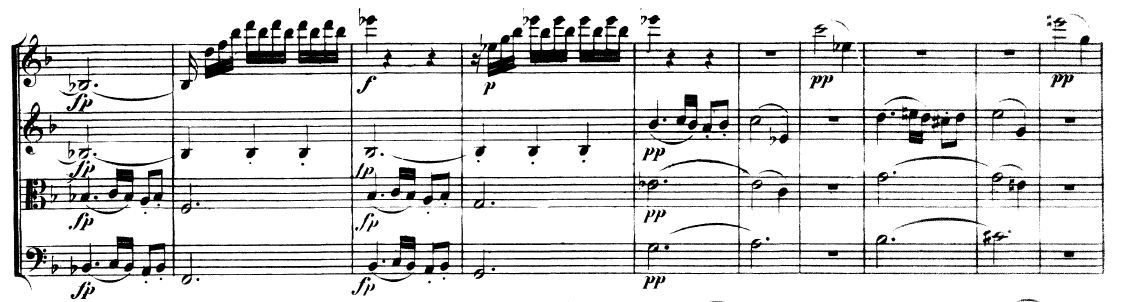 Beethoven: Rondó Op. 51 para piano,c. 73-78.
Beethoven: Sonata Op. 2, nº 2, I
Referência bibliográfica
DE LA MOTTE, Diether. Armonía. Barcelona: Idea Books, 2006, pp. 143-144.